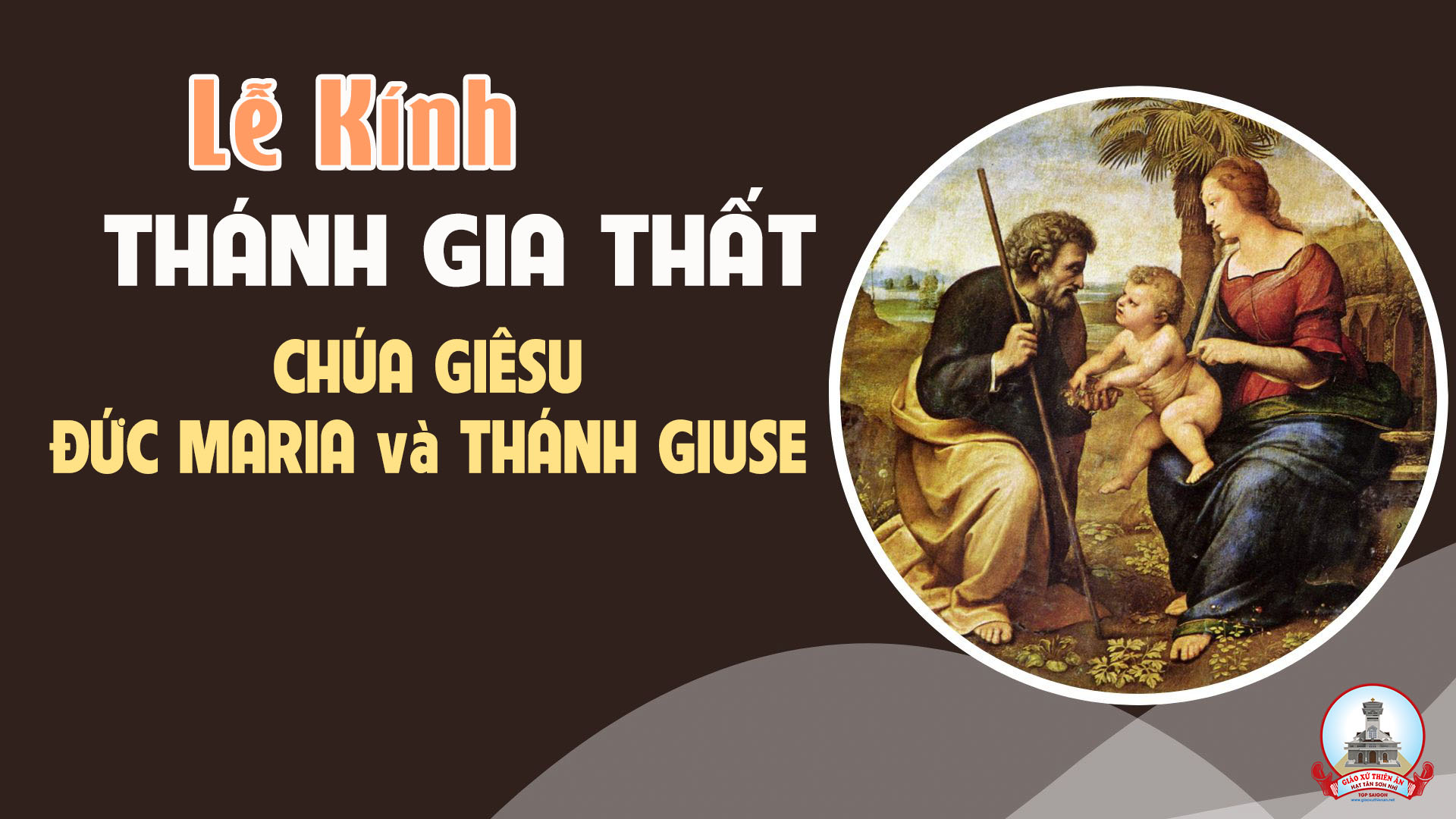 TẬP HÁT CỘNG ĐOÀN
Đk: Muôn đời Chúa vẫn nhớ Giao ước Ngài đã lập ra.
Alleluia-alleluia:
Thuở xưa, nhiều lần và nhiều cách, Thiên Chúa đã phán dạy cho ông chúng ta qua các tiên tri, trong những ngày sau hết này, Ngài đã phán dạy chúng ta qua Người Con.
Alleluia.
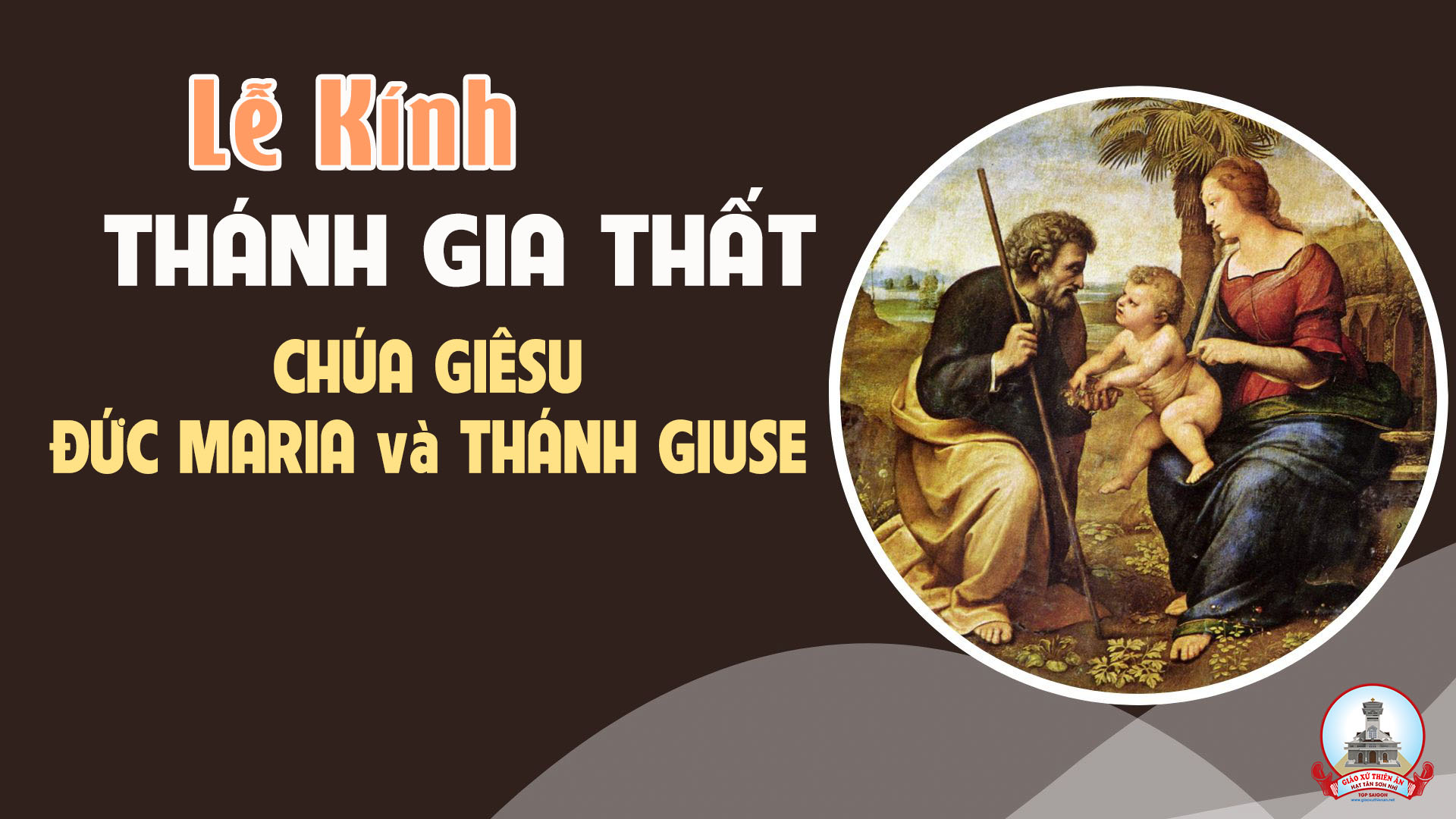 Ca Nhập lễ
 Gương Thánh GiaThiên Lý
ĐK: Muôn tiếng ca vang lừng, hòa lời ngợi khen Gia Đình Thánh. Gương Thánh Gia rạng ngời, xuống cho đời tỏa sáng ngàn nơi.
** Muôn phúc ân dư đầy, tình diệu huyền hôm nay đã thấy. Xin Chúa cho muôn nhà, khắp gia đình hạnh phúc nở hoa.
Pk1: Tiếng hát con nguyện bay cao như khói hương thơm dạt dào tôn vinh gương tuyệt Thánh, hiển vinh trên Thiên Đình. Cho nhân loại hằng noi theo tình Mẹ Cha luôn thắm thiết ủ ấp con ngoan hiền.
ĐK: Muôn tiếng ca vang lừng, hòa lời ngợi khen Gia Đình Thánh. Gương Thánh Gia rạng ngời, xuống cho đời tỏa sáng ngàn nơi.
** Muôn phúc ân dư đầy, tình diệu huyền hôm nay đã thấy. Xin Chúa cho muôn nhà, khắp gia đình hạnh phúc nở hoa.
Pk2: Phúc đức gia đình êm vui trên dưới ăn ở thuận hòa như thông xanh trổ lá, tốt xinh trên cây cành. Cho muôn đời rạng danh thơm hưởng lộc vinh quang Nước Chúa là Thánh Gia gương lành.
ĐK: Muôn tiếng ca vang lừng, hòa lời ngợi khen Gia Đình Thánh. Gương Thánh Gia rạng ngời, xuống cho đời tỏa sáng ngàn nơi.
** Muôn phúc ân dư đầy, tình diệu huyền hôm nay đã thấy. Xin Chúa cho muôn nhà, khắp gia đình hạnh phúc nở hoa.
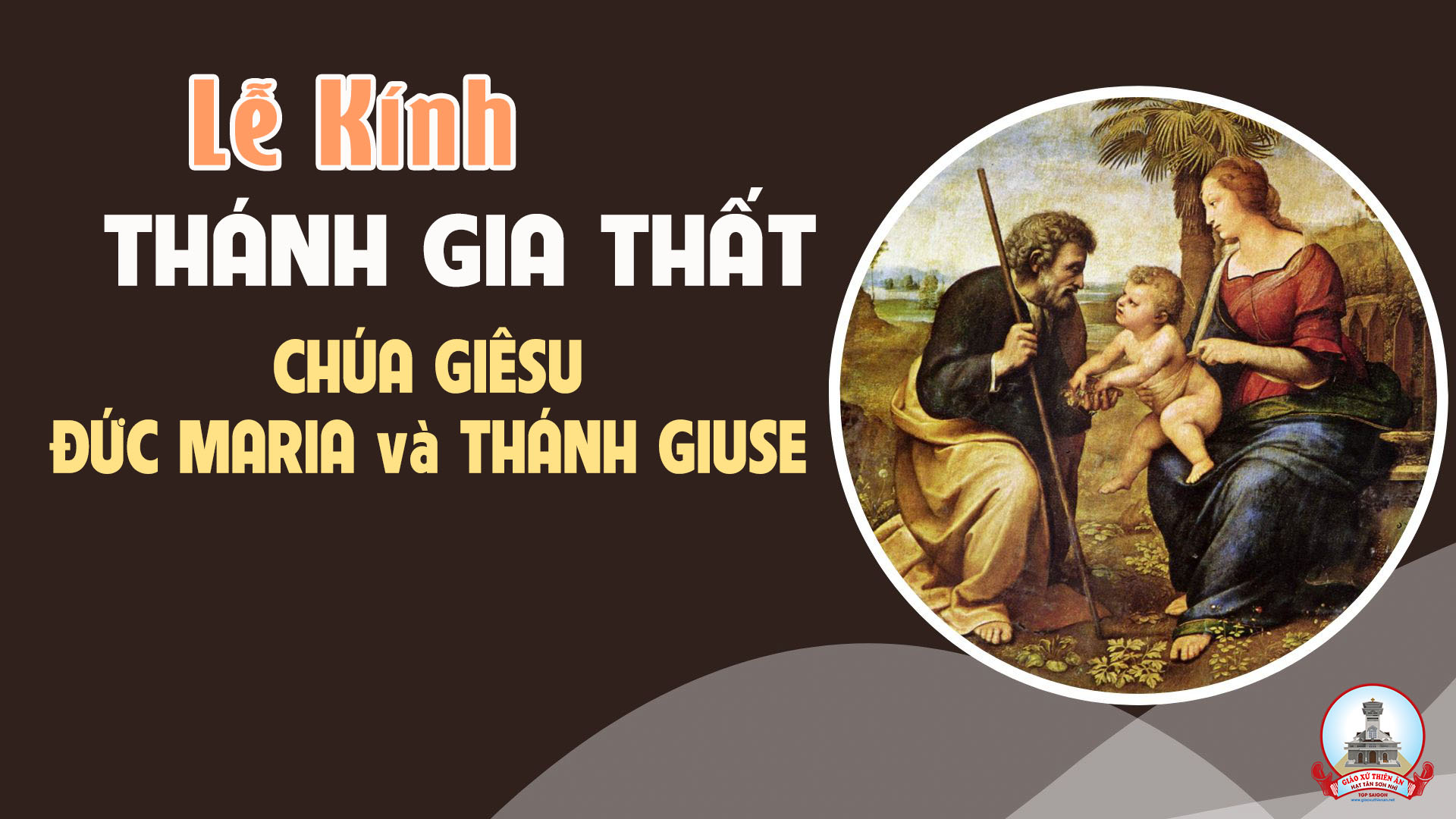 KINH VINH DANH
Ca Lên Đi 2
Chủ tế: Vinh danh Thiên Chúa trên các tầng trời. Và bình an dưới thế, bình an dưới thế cho người thiện tâm.
Chúng con ca ngợi Chúa. Chúng con chúc tụng Chúa. Chúng con thờ lạy Chúa. Chúng con tôn vinh Chúa. Chúng con cảm tạ Chúa vì vinh quang cao cả Chúa.
Lạy Chúa là Thiên Chúa, là Vua trên trời, là Chúa Cha toàn năng. Lạy Con Một Thiên Chúa, Chúa Giê-su Ki-tô.
Lạy Chúa là Thiên Chúa, là Chiên Thiên Chúa, là Con Đức Chúa Cha. Chúa xoá tội trần gian, xin thương, xin thương, xin thương xót chúng con.
Chúa xoá tội trần gian, Xin nhận lời chúng con cầu khẩn. Chúa ngự bên hữu Đức Chúa Cha, xin thương, xin thương, xin thương xót chúng con.
Vì lạy Chúa Giê-su Ki-tô, chỉ có Chúa là Đấng Thánh, chỉ có Chúa là Chúa, chỉ có Chúa là Đấng Tối Cao, cùng Đức Chúa Thánh Thần trong vinh quang Đức Chúa Cha. A-men. A-men.
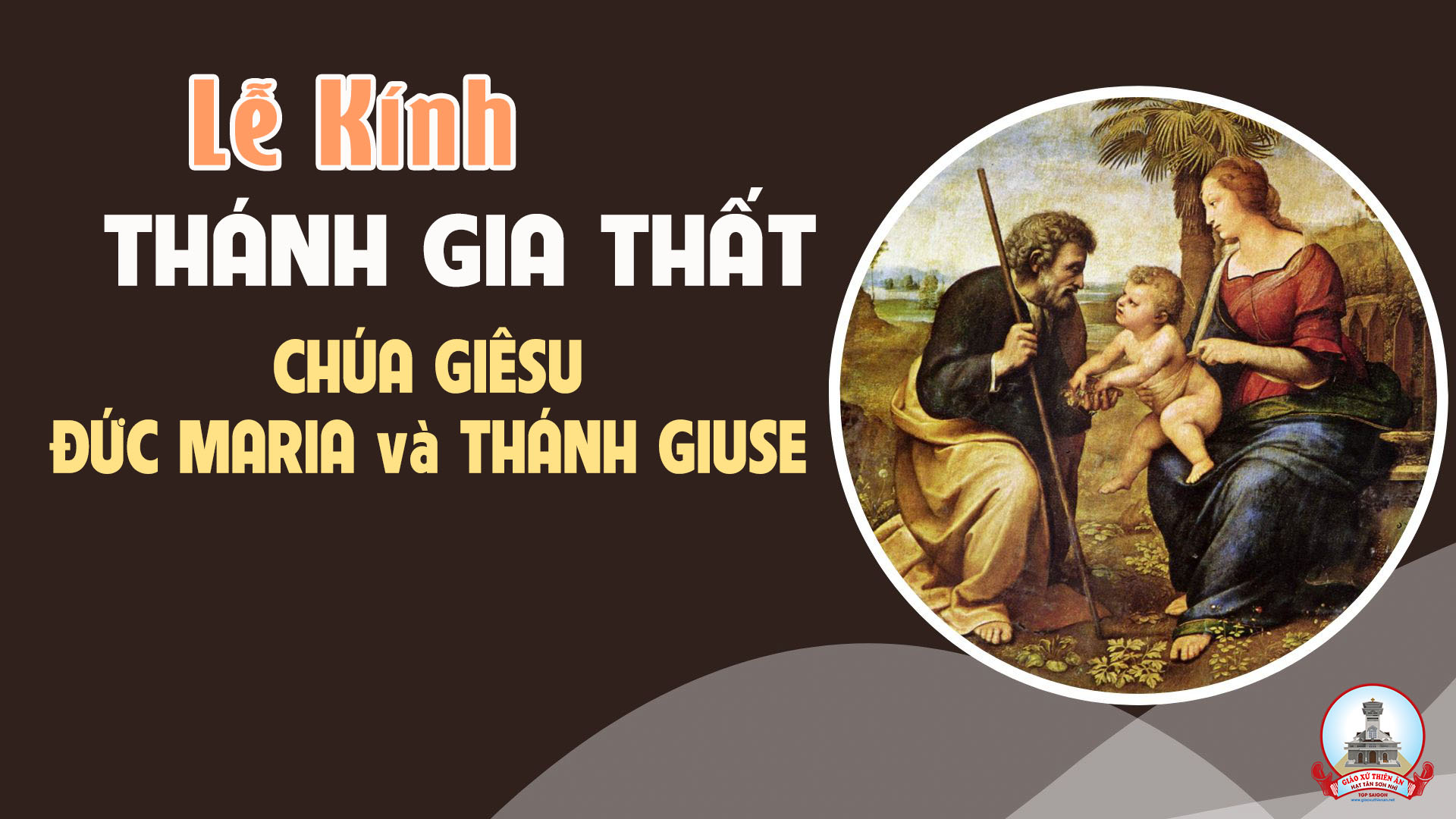 Bài đọc 1
Một kẻ do chính ngươi sinh ra, mới thừa kế ngươi.
Bài trích sách Sáng thế.
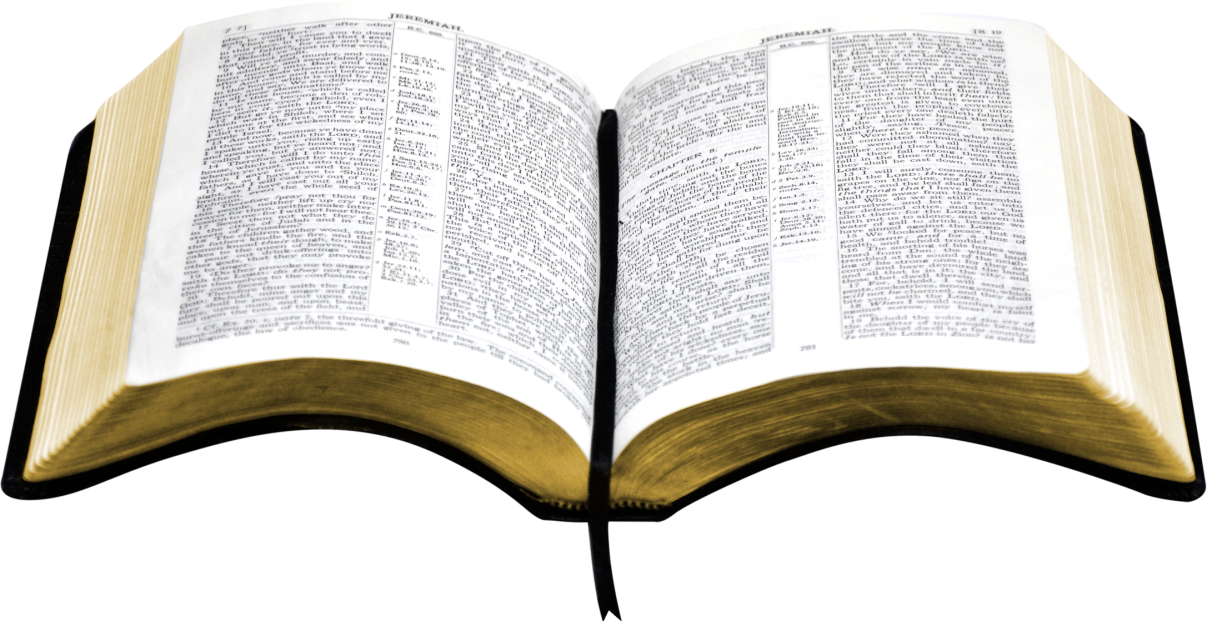 Thánh vịnh 104
Lễ Thánh Gia Thất
Năm B
Kim Long 04 Câu
Đk: Muôn đời Chúa vẫn nhớ Giao ước Ngài đã lập ra.
Tk1: Hãy cảm tạ Chúa, cầu khấn Thánh Danh. Loan báo kỳ công Ngài giữa muôn dân nước. Hát xướng lên theo nhịp đàn ngợi khen Chúa, và gẫm suy sự việc Chúa đã làm.
Đk: Muôn đời Chúa vẫn nhớ Giao ước Ngài đã lập ra.
Tk2: Hãy tự hào mãi vì có Thánh Danh. Ai những tìm kiếm Ngài hãy mau vui sướng. Kiếm Chúa luôn, trông nhờ quyền uy tay Chúa và chẳng ngưng tìm diện kiến nhan Ngài.
Đk: Muôn đời Chúa vẫn nhớ Giao ước Ngài đã lập ra.
Tk3: Hỡi nô bộc Chúa, dòng dõi Áp-ram, con cháu Ngài tuyển chọn thuộc nhà Gia-cóp. Đức Chúa ta muôn đời Ngài là Thiên Chúa, Ngài quyết chi, địa cầu phải tuân hành.
Đk: Muôn đời Chúa vẫn nhớ Giao ước Ngài đã lập ra.
Tk4: Những điều thề hứa Ngài vẫn nhớ luôn. Giao ước Ngài đã lập ngàn đời kiên vững. Chính Chúa thương đoan thề cùng I-sa-ác, hiệp ước xưa Ngài lập với A-a-ron.
Đk: Muôn đời Chúa vẫn nhớ Giao ước Ngài đã lập ra.
Bài đọc 2
Đức tin của ông Áp-ra-ham, của bà Xa-ra và của ông I-xa-ác.
Bài trích thư gửi tín hữu Híp-ri.
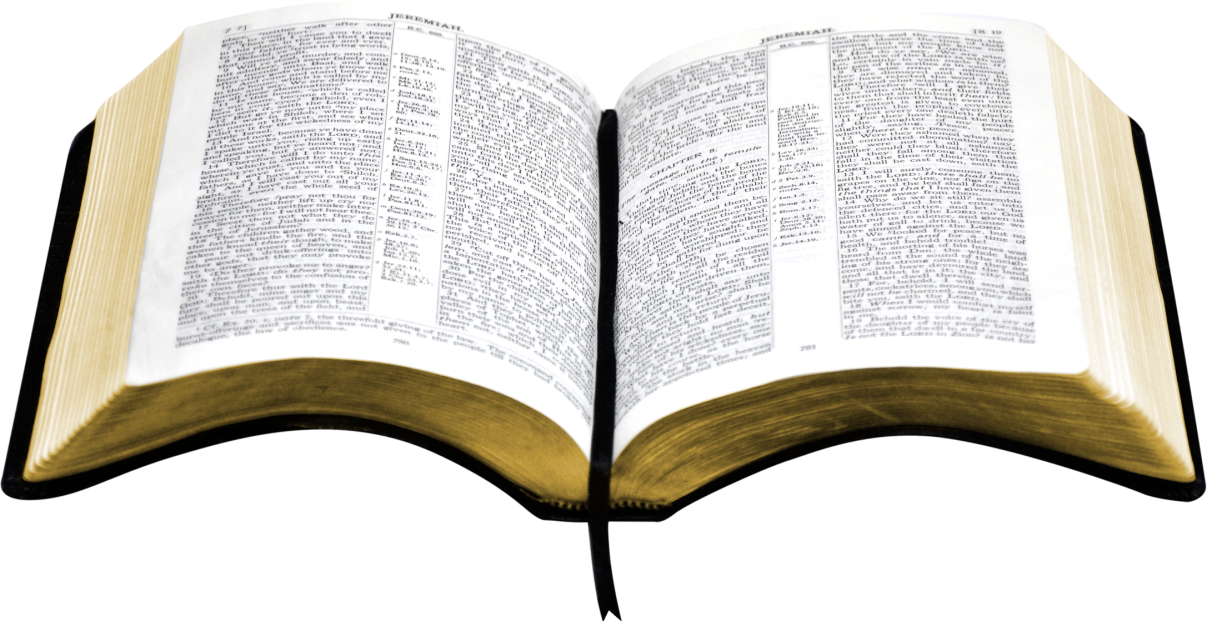 Alleluia-alleluia:
Thuở xưa, nhiều lần và nhiều cách, Thiên Chúa đã phán dạy cho ông chúng ta qua các tiên tri, trong những ngày sau hết này, Ngài đã phán dạy chúng ta qua Người Con.
Alleluia.
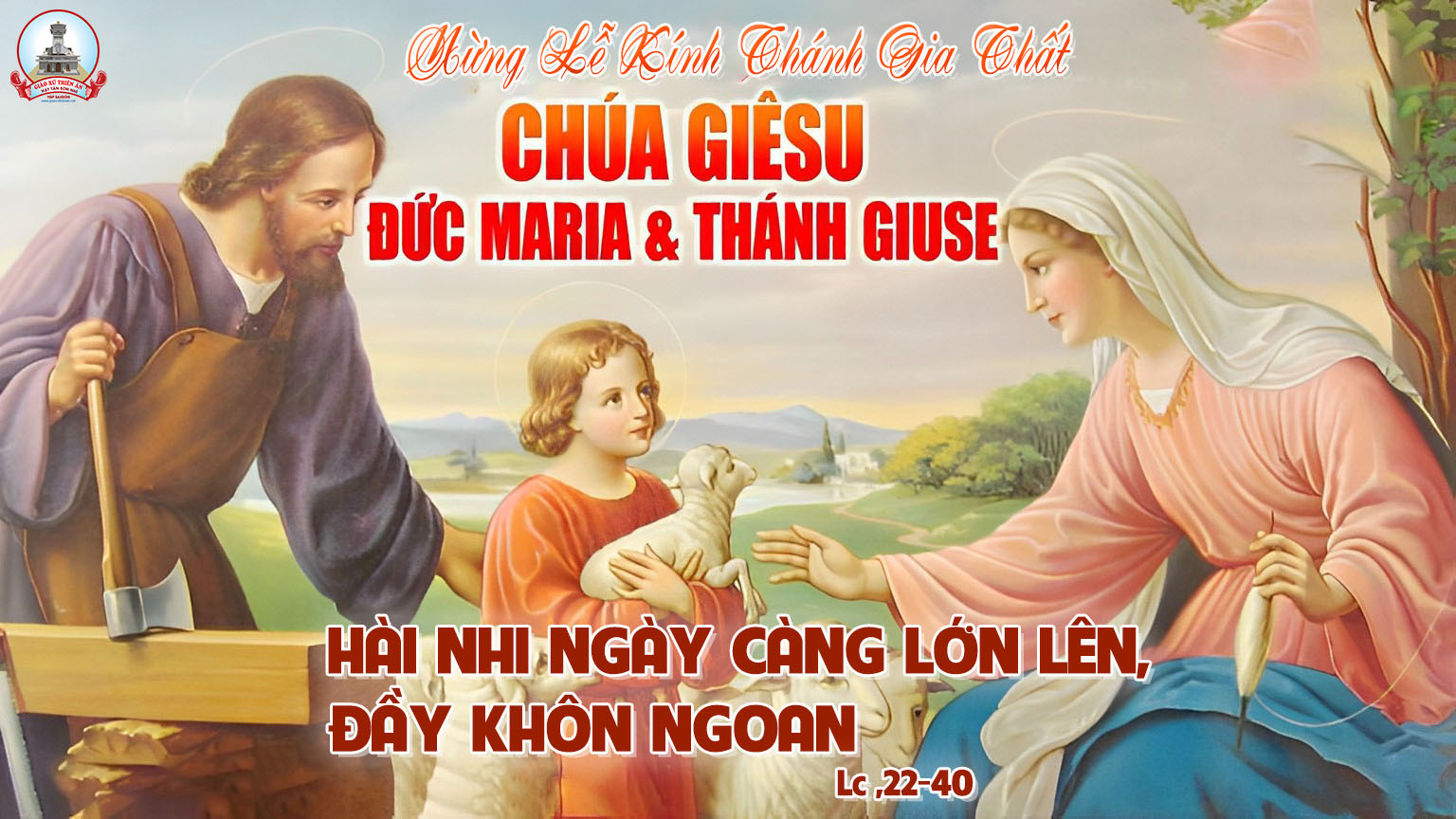 LỜI NGUYỆN TÍN HỮU
Đức Giêsu đã làm cho Thánh gia trở nên đền thánh của sự sống, của tình thương, và của niềm vâng phục ý Chúa. Hôm nay mừng lễ Thánh Gia, chúng ta đặc biệt hướng về các gia đình và dâng lời cầu nguyện.
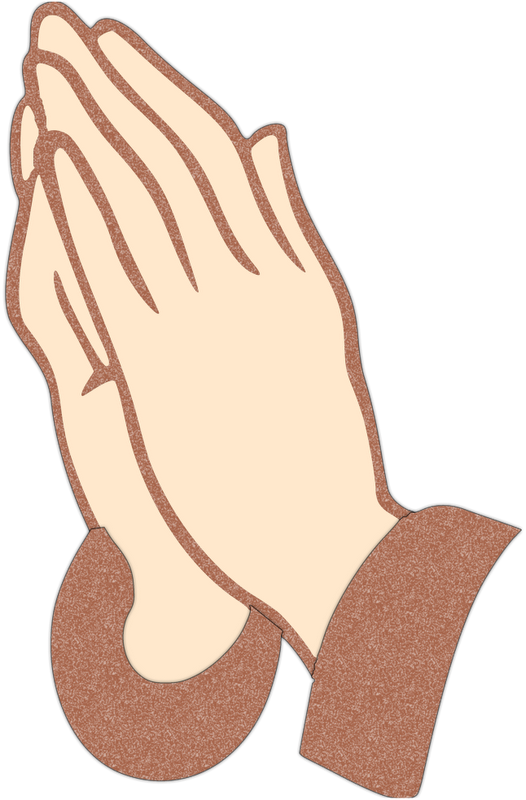 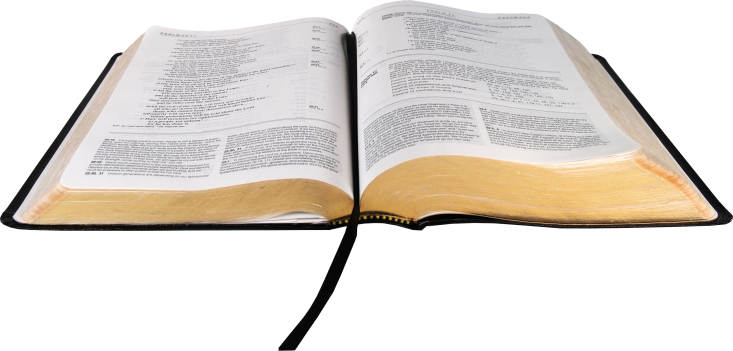 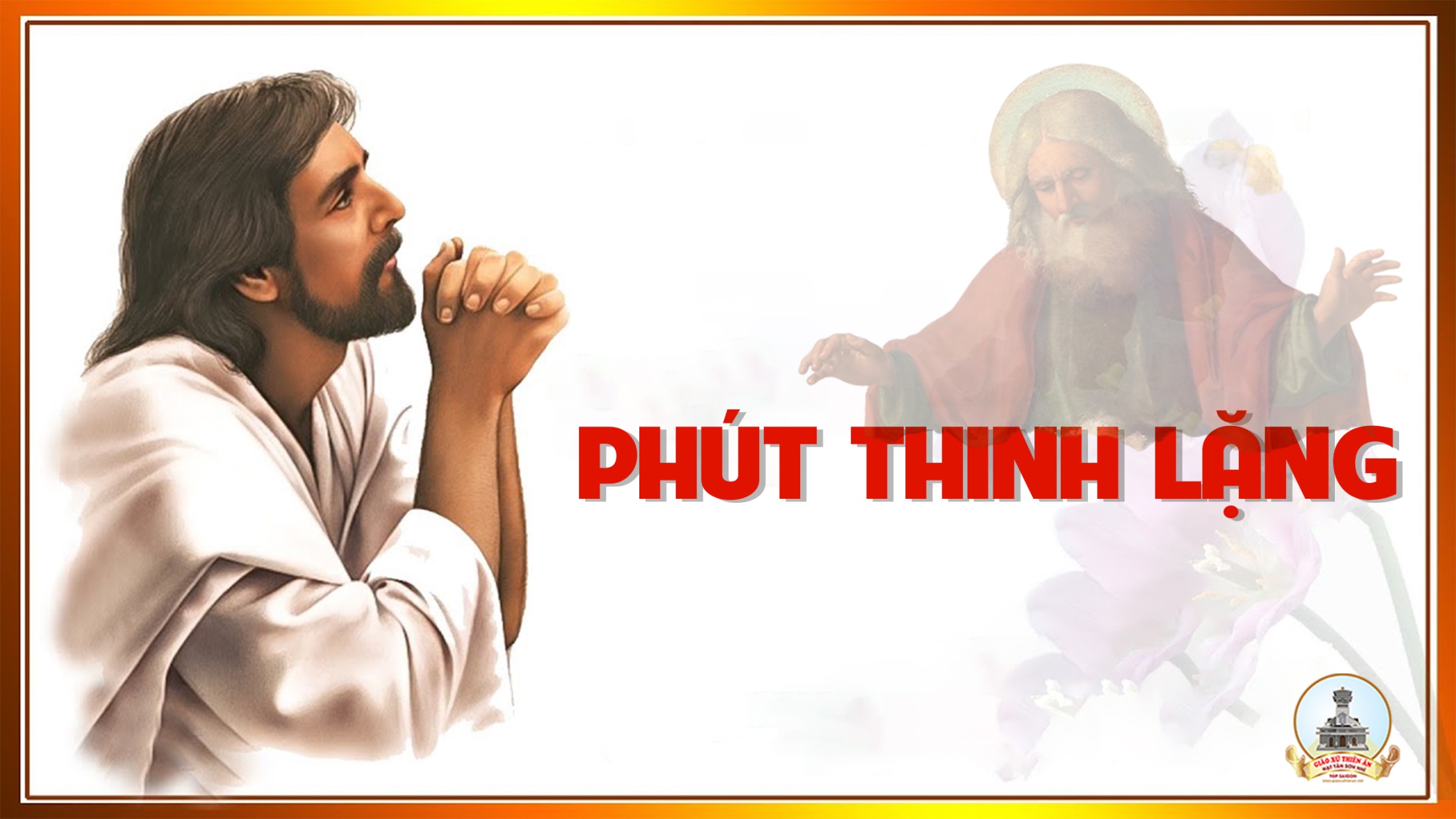 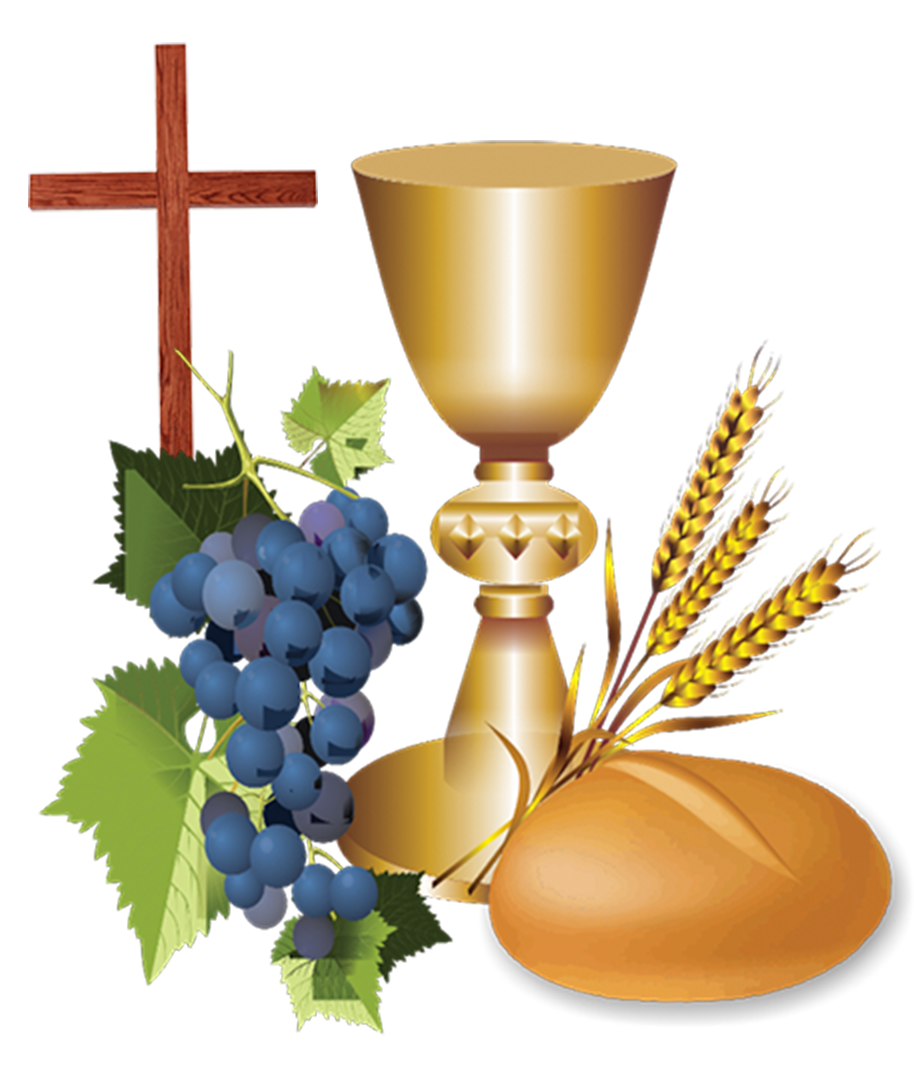 Ca Dâng Lễ
Lễ Dâng Thánh Gia Thất 
Đinh Công Huỳnh
Pk1: Đời nắng mưa dãi dầu trăm bề, đời mẹ cha bao nỗi ê chề. Mẹ tháng ngày tảo tần dưỡng nuôi, Cha bôn ba giữa chốn chợ đời.
ĐK: Đời buồn vui xin dâng về Chúa, ước mong được trở nên của lễ. Cùng hòa trong bánh miến tinh tuyền, hiệp lòng dâng với những khổ đau.
Pk2: Hạnh phúc thay có một gia đình, được mẹ cha lo lắng ân cần. Đẹp biết bao gương lành Thánh Gia, luôn nêu gương êm ấm thuận hòa
ĐK: Đời buồn vui xin dâng về Chúa, ước mong được trở nên của lễ. Cùng hòa trong bánh miến tinh tuyền, hiệp lòng dâng với những khổ đau.
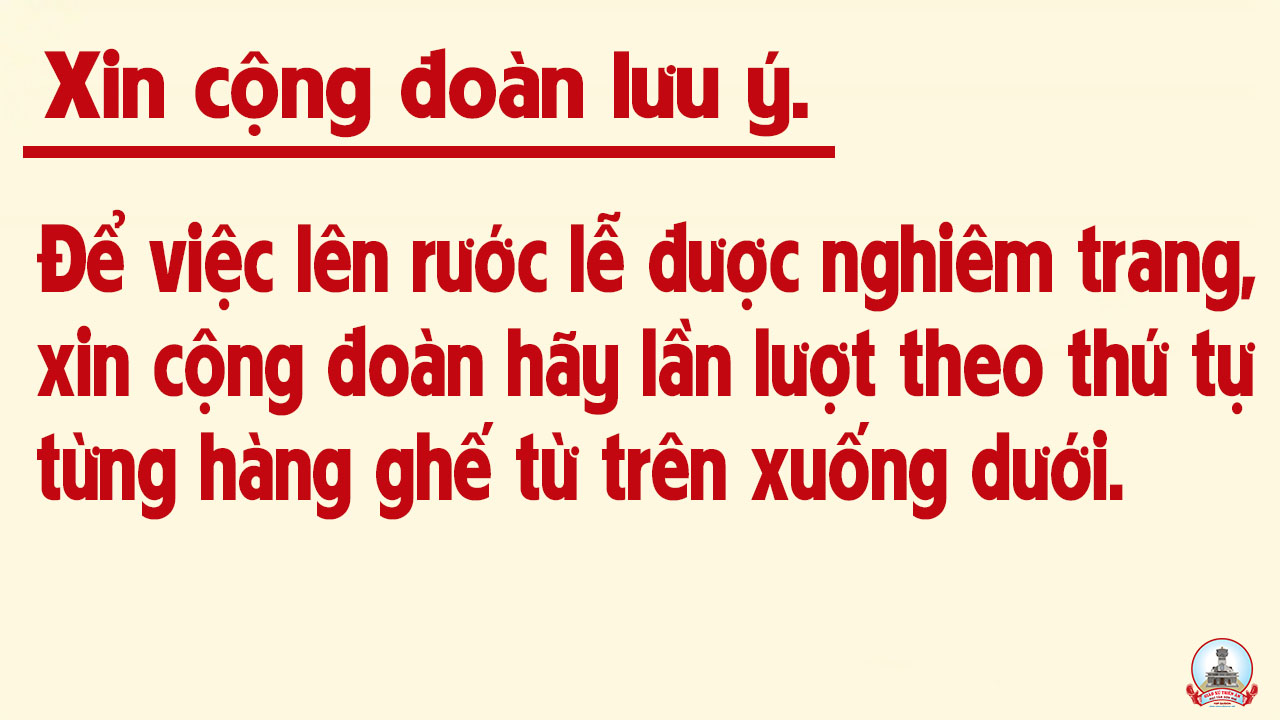 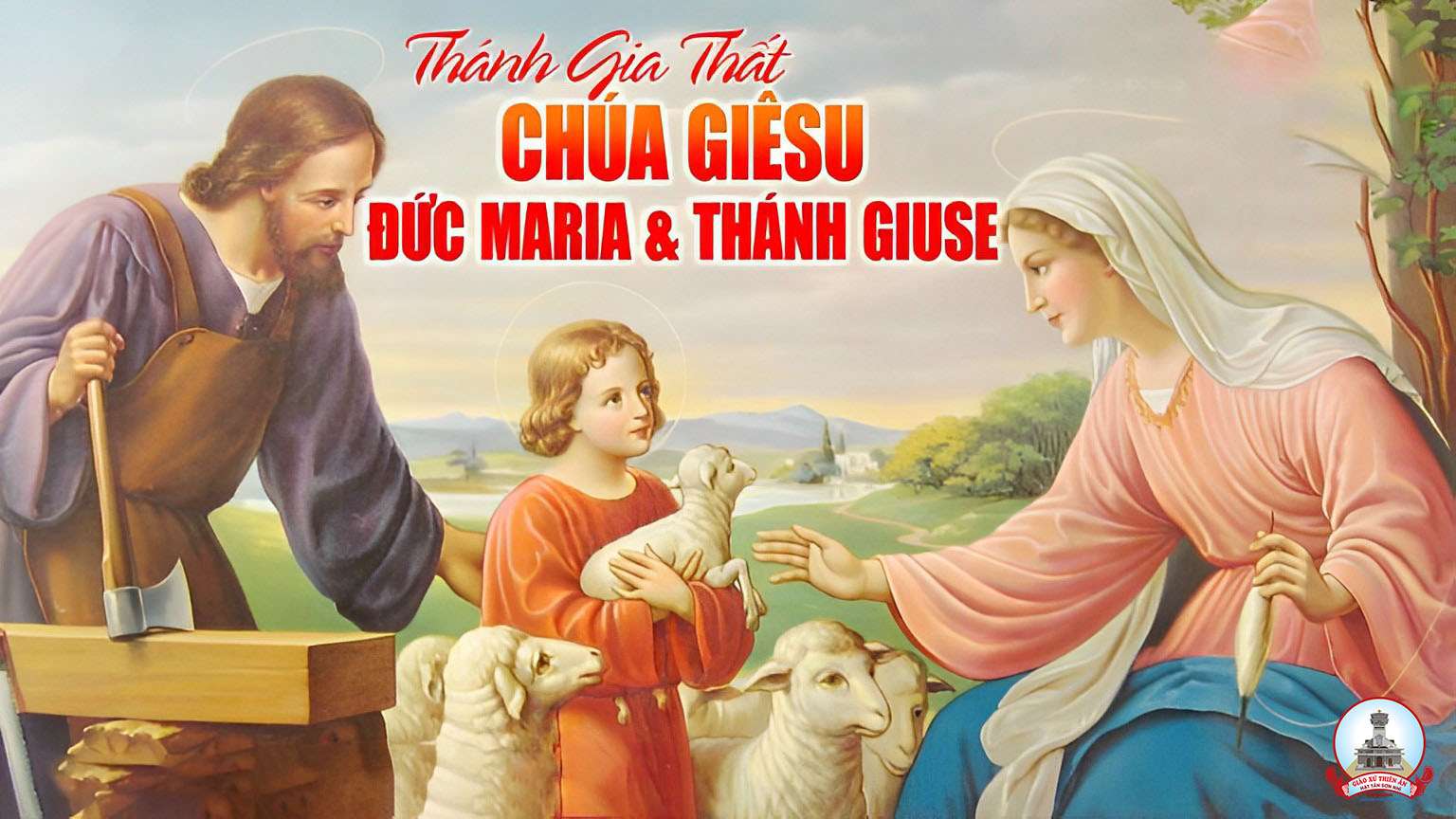 Ca Nguyện Hiệp lễ
Ca Mừng Thánh Gia
Đinh Công Huỳnh
ĐK: Thuở xưa, nơi làng Na-gia-rét Gia Đình Thánh, ân tình luôn tha thiết. Luôn toả lan hương thơm thánh ân, cho trần gian hoa thiêng thắm son. Thánh Gia thuở xưa nêu gương sống trong khiêm nhường.
** Thuở xưa, êm đềm nơi Gia Thất. hòa thuận trong, nghĩa tình luôn son sắt. Nay đoàn con dương gian thiết tha xin hòa vang lên muôn tiếng ca. Tán dương tình yêu ca khen Thánh Gia tuyệt vời.
Pk1: Xin giúp chúng con, luôn biết sống trong tình yêu. Nhìn lên Cha Thánh, gương mẫu cho bao người cha, biết sống âm thầm, liêm khiết và luôn chính trực. Yêu Chúa thương Mẹ, hy sinh với bao ân tình.
ĐK: Thuở xưa, nơi làng Na-gia-rét Gia Đình Thánh, ân tình luôn tha thiết. Luôn toả lan hương thơm thánh ân, cho trần gian hoa thiêng thắm son. Thánh Gia thuở xưa nêu gương sống trong khiêm nhường.
** Thuở xưa, êm đềm nơi Gia Thất. hòa thuận trong, nghĩa tình luôn son sắt. Nay đoàn con dương gian thiết tha xin hòa vang lên muôn tiếng ca. Tán dương tình yêu ca khen Thánh Gia tuyệt vời.
Pk2: Xin giúp chúng con, luôn biết sống trong tình yêu. Nhìn lên Mẹ Thánh, gương sáng yêu thương tận tâm. Mẹ đã ân cần, vun đắp hạnh phúc gia đình. trên dưới thuận hòa, nêu gương sáng cho muôn nhà.
ĐK: Thuở xưa, nơi làng Na-gia-rét Gia Đình Thánh, ân tình luôn tha thiết. Luôn toả lan hương thơm thánh ân, cho trần gian hoa thiêng thắm son. Thánh Gia thuở xưa nêu gương sống trong khiêm nhường.
** Thuở xưa, êm đềm nơi Gia Thất. hòa thuận trong, nghĩa tình luôn son sắt. Nay đoàn con dương gian thiết tha xin hòa vang lên muôn tiếng ca. Tán dương tình yêu ca khen Thánh Gia tuyệt vời.
Pk3: Xin giúp chúng con, luôn biết sống trong tình yêu. Nhìn lên Con Chúa, luôn sống xứng gương người con. Luôn sống ngoan hiền, hôm sớm thảo kính cha mẹ. biết lấy khoan hòa, nêu cao tấm gương con hiền.
ĐK: Thuở xưa, nơi làng Na-gia-rét Gia Đình Thánh, ân tình luôn tha thiết. Luôn toả lan hương thơm thánh ân, cho trần gian hoa thiêng thắm son. Thánh Gia thuở xưa nêu gương sống trong khiêm nhường.
** Thuở xưa, êm đềm nơi Gia Thất. hòa thuận trong, nghĩa tình luôn son sắt. Nay đoàn con dương gian thiết tha xin hòa vang lên muôn tiếng ca. Tán dương tình yêu ca khen Thánh Gia tuyệt vời.
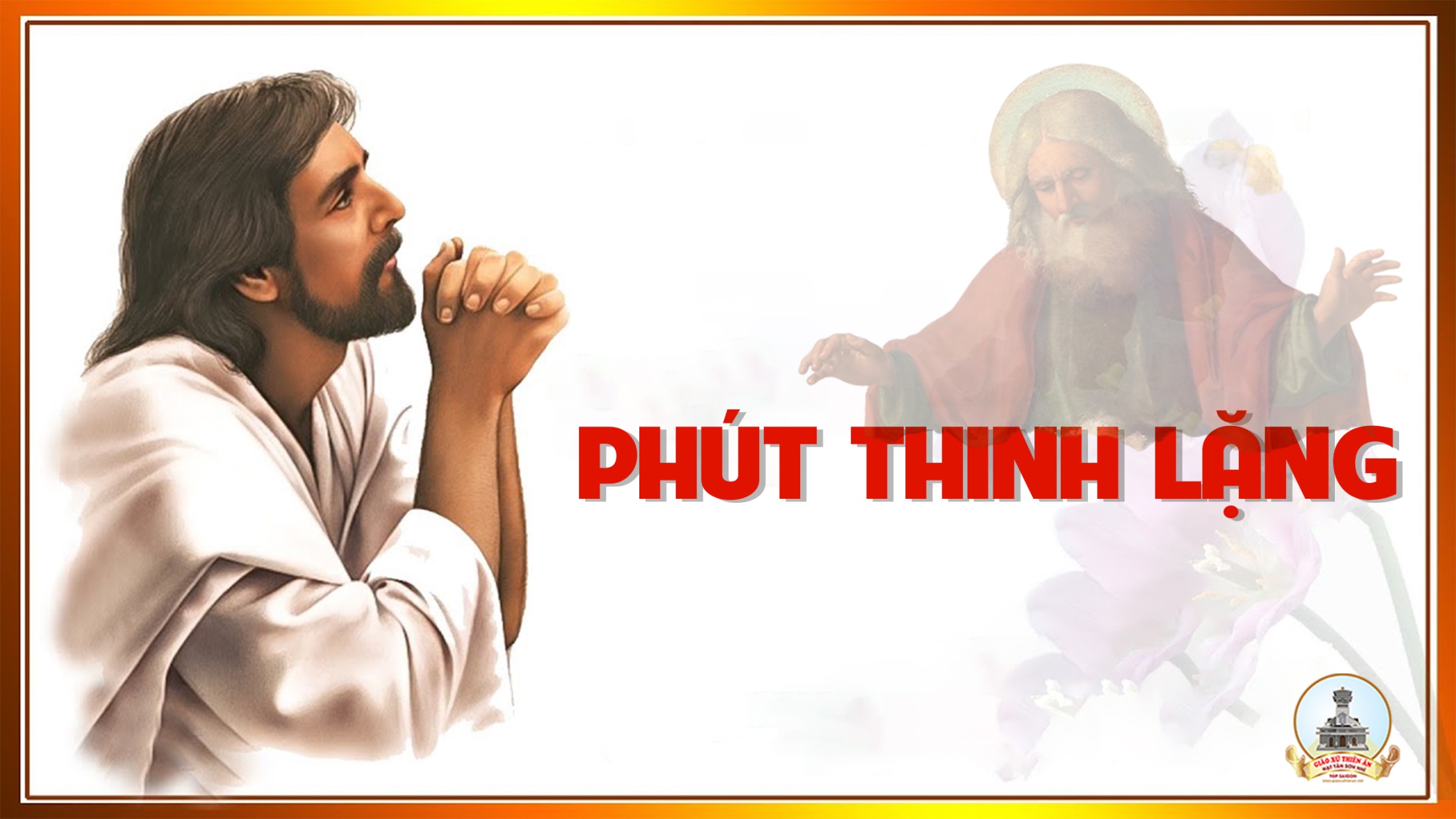 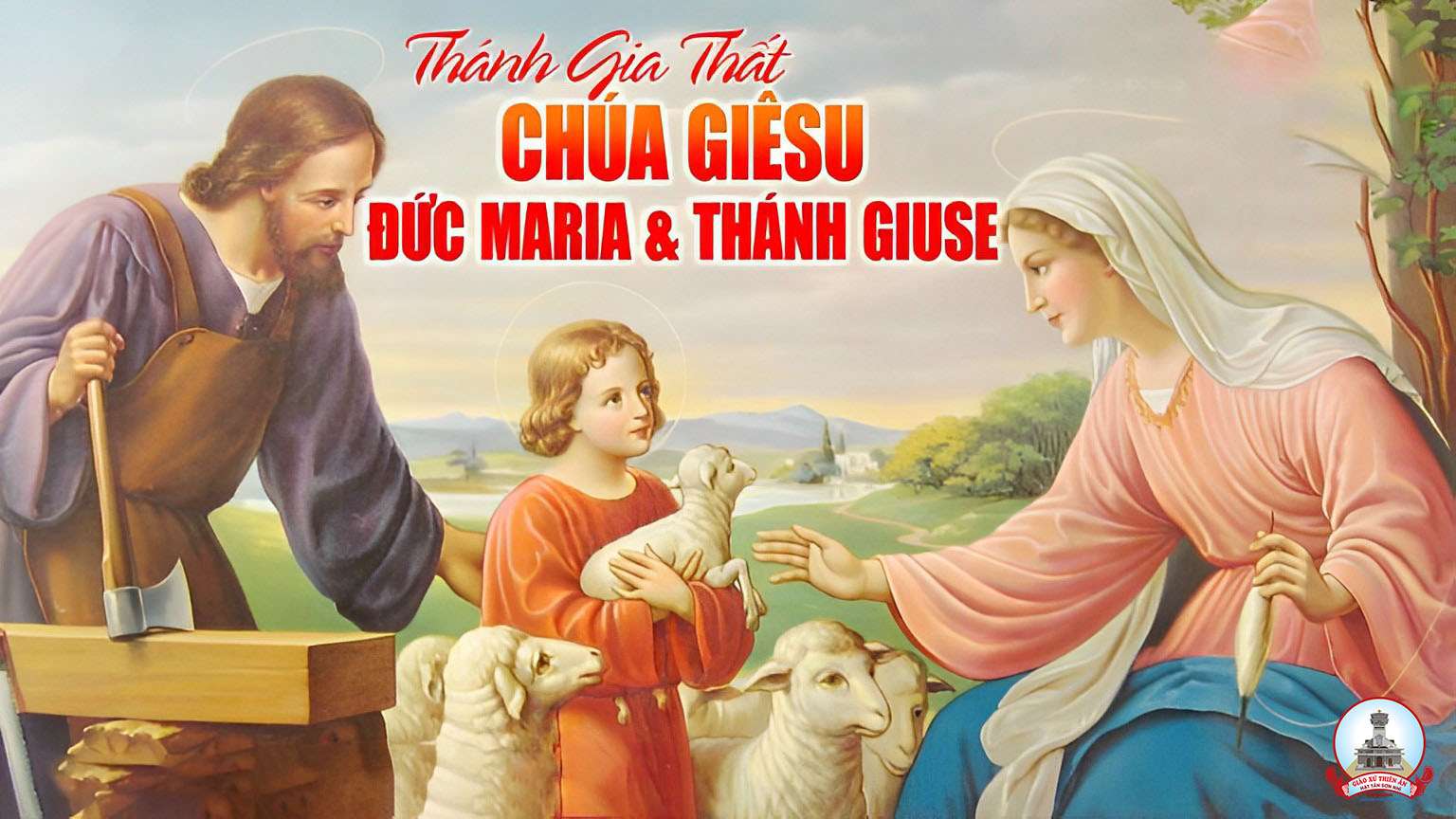 Ca Kết Lễ
Loài Người Ơi
Văn Thiều
ĐK: Loài người ơi, tới Be-lem kính thờ Ngôi Hai, Chúa cao sang, Người sinh xuống cứu muôn dân đang lầm than. Nào Si-on, hãy ca lên nhịp nhàng tung hô, Chúa vinh quang, vì yêu thương đã sinh ra trong cảnh âm thầm.
Pk1: Be-lem năm ấy ánh sao chiếu lan giữa trời mùa đông. Vang trong tuyết sương bao điệu đàn ca dâng lên du dương. Bên trong hang đá khó khăn thấp hèn giữa trời đầy sương. Ngôi Hai giáng sinh làm người chuộc tội vì lòng xót thương.
ĐK: Loài người ơi, tới Be-lem kính thờ Ngôi Hai, Chúa cao sang, Người sinh xuống cứu muôn dân đang lầm than. Nào Si-on, hãy ca lên nhịp nhàng tung hô, Chúa vinh quang, vì yêu thương đã sinh ra trong cảnh âm thầm.
Pk2: Ta theo sao sáng dẫn đưa soi đường khác chi bình minh. Vui trong tiếng ca Thiên Thần hòa vang nhịp nhàng uy linh. Ta mau mau tới kính dâng tôn thờ cất cao lời kinh, noi theo tấm gương khiêm nhường nghèo hèn và luôn khiết trinh.
ĐK: Loài người ơi, tới Be-lem kính thờ Ngôi Hai, Chúa cao sang, Người sinh xuống cứu muôn dân đang lầm than. Nào Si-on, hãy ca lên nhịp nhàng tung hô, Chúa vinh quang, vì yêu thương đã sinh ra trong cảnh âm thầm.
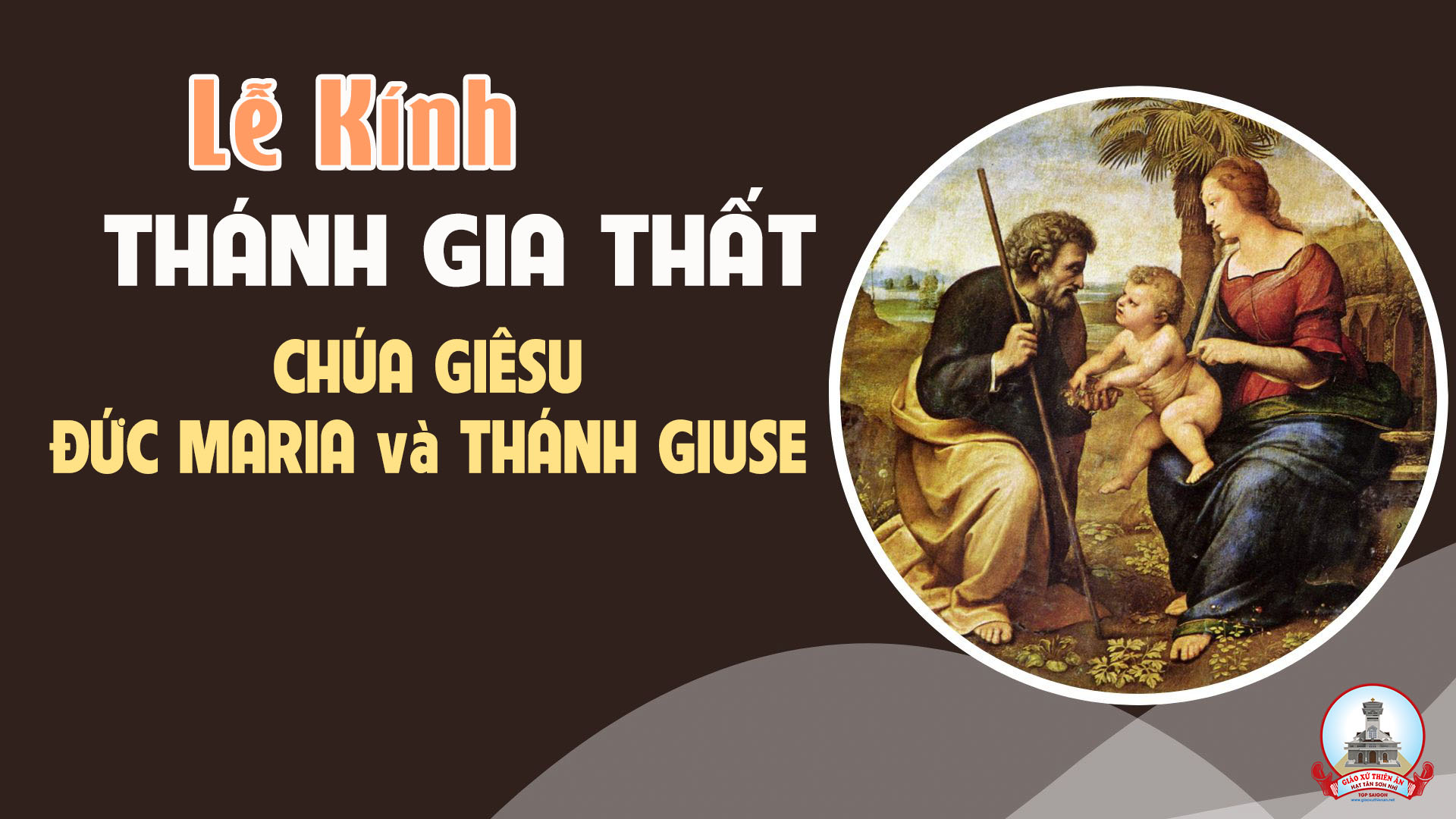